Welcome to Fifth Grade Curriculum Night!
2016-2017
Staff
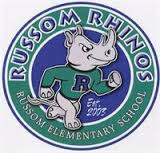 Principal: Mrs. Ashley Anderson
Vice Principal: Dr. Libby Bell
EAC: Betty Nell Gassett

Fifth Grade Team:
April Bentley
Jackie Traster
Mary Hadaway
Michelle Kozak/Peggy Felder
Teresa Taylor
Tracy Guyon
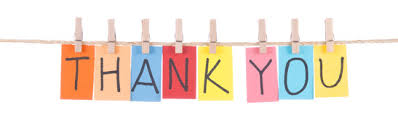 Thank you for the supplies and donations! We  really appreciate the contributions!
Thank you for coming to curriculum night. 
Thank you for all of your support during the 2016-2017 school year at Russom.
5th Grade Standards
The 5th grade standards in all subjects are located on the Georgia DOE website. We also highlight the ones we are currently working on each week in our newsletter.
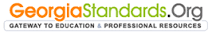 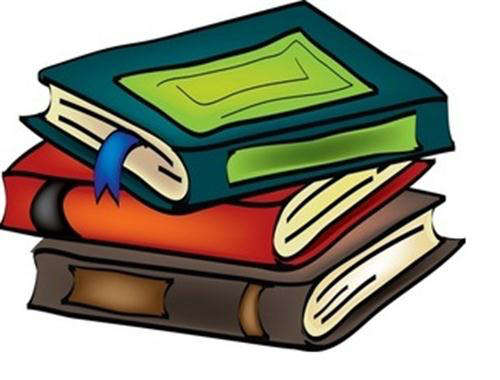 ELA Curriculum
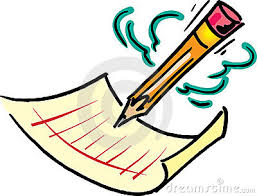 Reading:
Writing:
First Nine Weeks: 
Primary: Literary (Content based chapter books)
Secondary : Informational Text
Second Nine Weeks:
Primary: Literary (Maniac Magee)
Secondary: Informational Text
Third Nine Weeks:
Primary: Literary (Code Talkers)
Secondary: Informational Text (Martin Luther King, Jr.)
Fourth Nine Weeks:
Primary: Literary (Phantom Tollbooth)
Secondary: Informational Text
First Nine Weeks:  Narrative

Second Nine Weeks: Informational

Third Nine Weeks:  Opinion

Fourth Nine Weeks:  Research-      				Career Paper
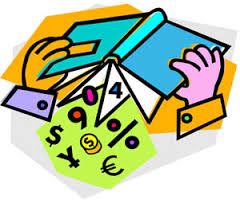 Math Curriculum
Units 1, 2, 3, & 4
Units 5, 6, 7, & 8
Order of Operations and Whole Numbers
Decimals
Multiplying and Dividing with Decimals
Adding, Subtracting, Multiplying, and Dividing Fractions
Geometry and the Coordinate Plane
2D Figures
Volume and Measurement
Show What We Know
Social Studies Curriculum
Unit 1: Citizenship
Unit 2: Civil War and Reconstruction
Unit 3: Turn of the Century
Unit 4: WW1 and the Great Depression and the New Deal
Unit 5: WWII
Unit 6: Cold War
Unit 7: Civil Rights Movement
Unit 8: 21st Century World
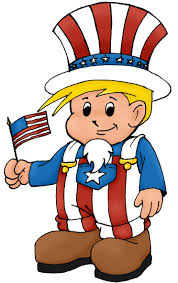 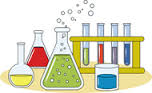 Science Curriculum
First Nine Weeks:
Cells
Micro Organisms
Classification

Second Nine Weeks:
Genetics
Earth (Constructive & Destructive Processes)
Third Nine Weeks:
Chemical and Physical Changes
Electricity
Magnetism

Fourth Nine Weeks
Review
A Day in the life of your child…
Homeroom (procedures, etc.)
Switch classes (8:15) (10:15)
 *Bentley					*Kozak (Felder) 					*  Reading			* Math
*  Writing 				*Science
*Social Studies
Lunch
Recess
Specials
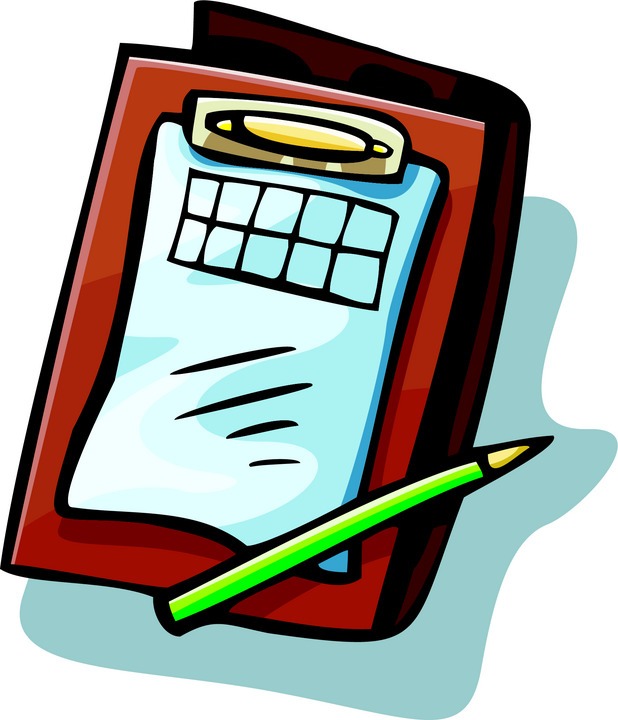 Fifth Grade Newsletter(Emailed every Friday)
The Fifth Grade Team will be doing a whole-group newsletter including:
Current Georgia Standards of Excellence (GSE)-Reading, Writing, and Conventions and GPS Standards Science and Social Studies
Upcoming Events & Assessments
Teacher Notes
Technology Connection
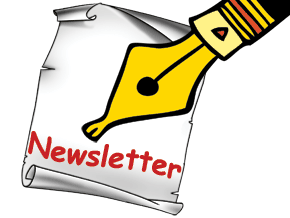 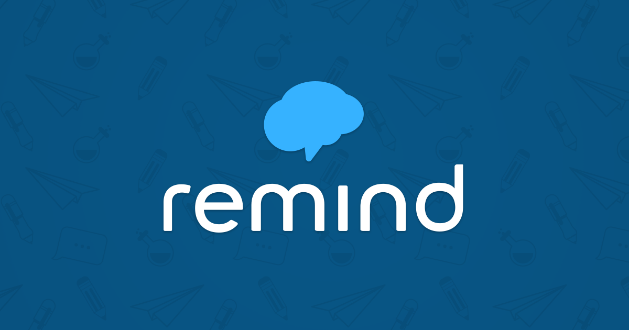 Have you joined Remind 101?
If you would like to receive text updates from our classes, please join!!

Directions are located on the back counter!
Standards Based Report Card
You can expect to receive student work scored with a 1, 2, 3, or 4 along with a scoring guide.  A 4 indicates that your child is exceeding the standard.  A 3 means your child is meeting the standard.  A 2 indicates that your child is progressing but has not yet met the standard, and a 1 means your child has shown limited progress toward meeting the standard.  
Assessments will be given regularly to monitor and communicate student progress.
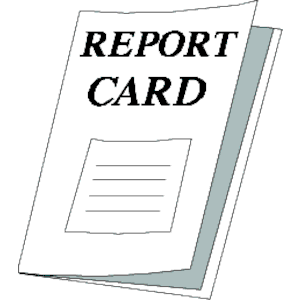 Agendas and Binders
Agendas will be updated daily with upcoming homework and assessments.
Homework should be placed in the correct section each night in binders, as well as current in-class paperwork or packets.
Binders are expected to be kept neat and organized.
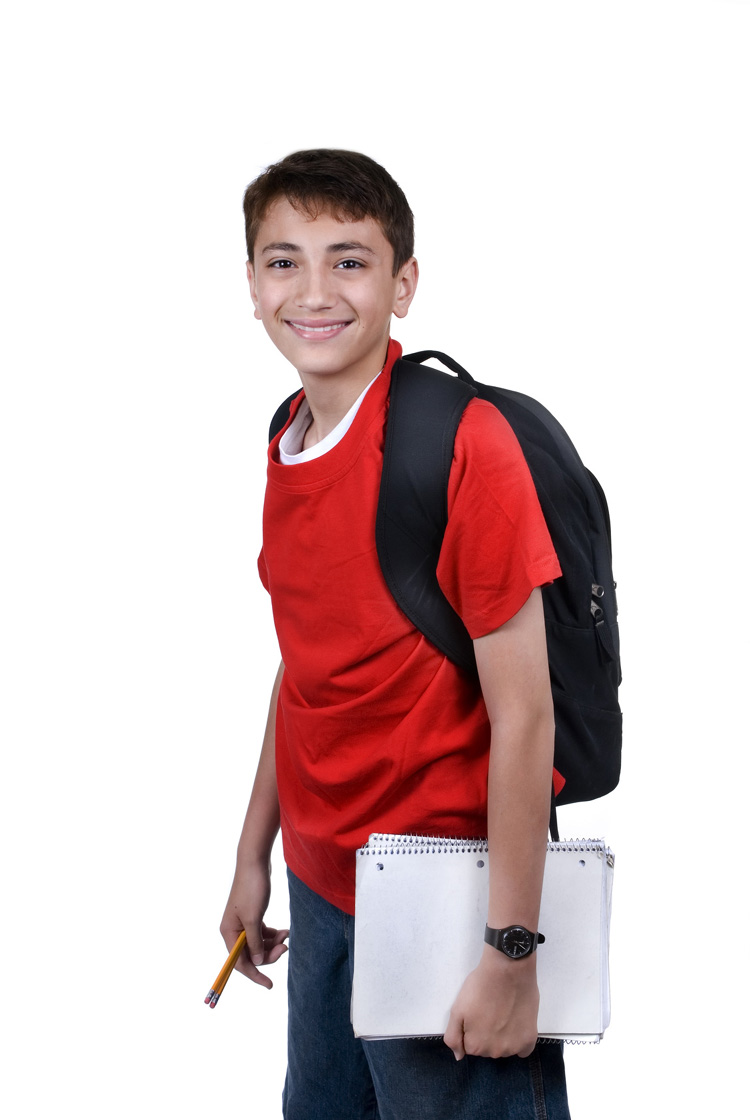 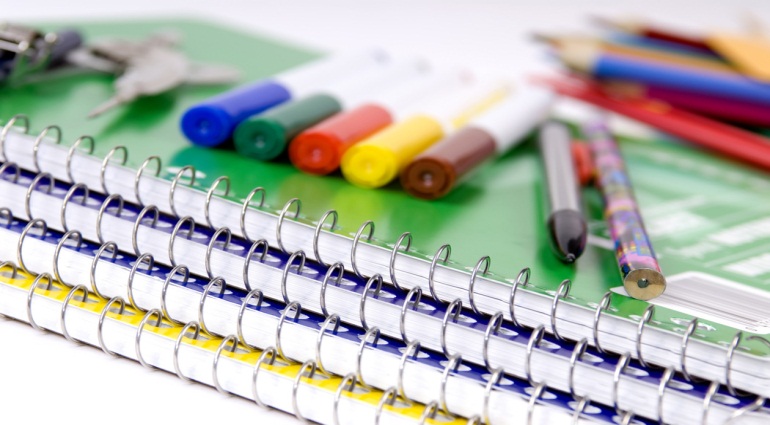 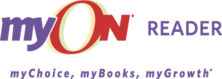 The format for logging on to MyOn has changed. Directions are as followed. (This will also be included in the weekly newsletter sent out tomorrow)

Go to www.clever.com/in/pcsd
Click on  “Log in with Active Directory” button.
School Name – Russom
Username – lunch #
Password – lunch # 

*This will soon be available on the Russom Elementary website
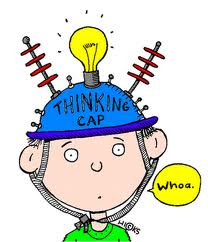 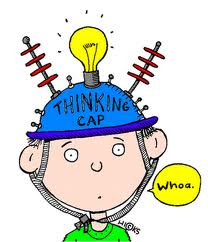 Assessments
Work Habits & Responsibilities
Retesting: Re-teaching period followed by retest (Reading and Math ONLY)
EOG:  (Georgia Milestone) testing not all multiple choice; open ended responses; writing counts
Homework
Task Completion
Class Participation
Small-Group Work
Proper Materials
PERSONAL ACTIONS
BYOT(Bring your own technology)
Turn in form 
Students are responsible for their own devices
Free Wi-Fi provided by school (password protected)
Digital Citizenship
We will gladly accept gently used or no longer wanted cellphones and/or tablets. THANK YOU!
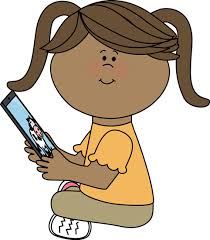 Here’s to a Successful Fifth Grade Year!
On A Special Note… Deodorant is a good thing for students in their pre-teen years!
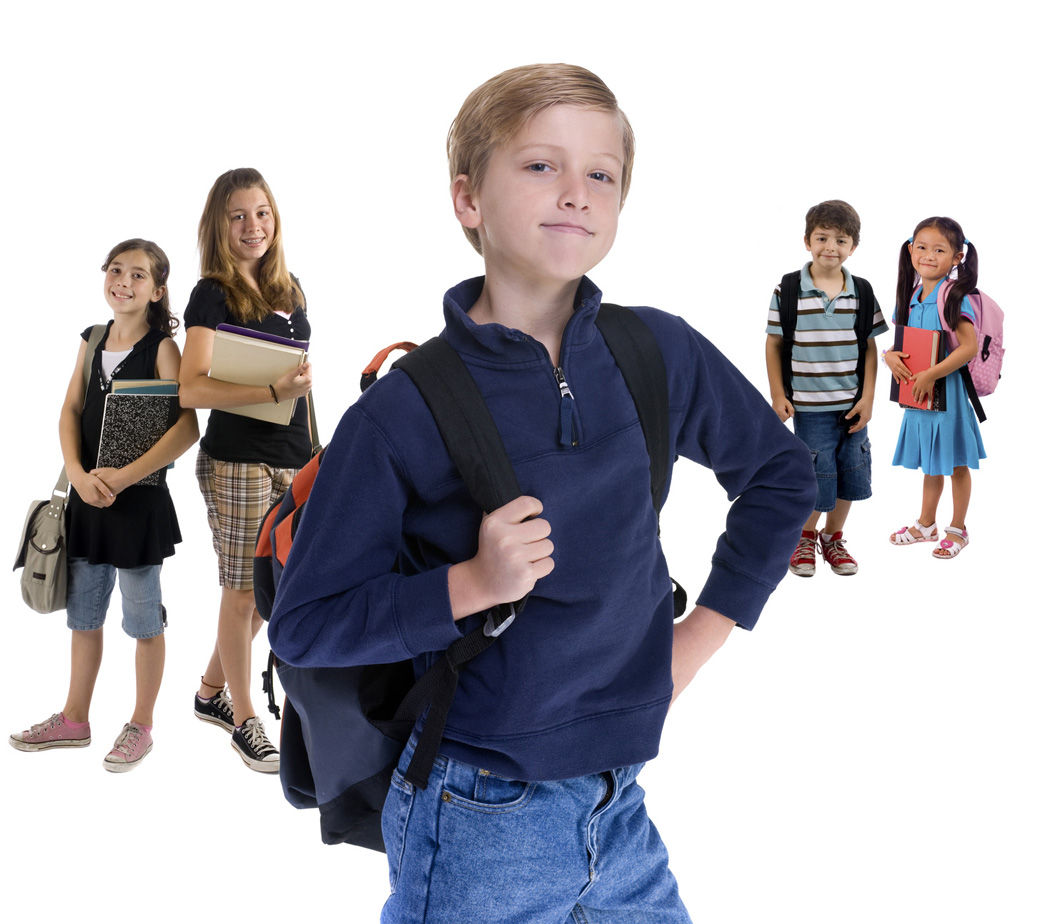